Методи та форми навчання дорослих
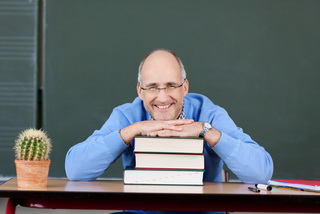 ХТО ТАКИЙ ДОРОСЛИЙ?
Доро́слий — людина, яка досягла певного віку, та у відношенні до якої є підстави вважати, що вона має тілесну та ментальну зрілість. Доросла особа має ті необхідні знання та вміння, які дозволяють їй приймати рішення, важливі на її життєвому шляху.
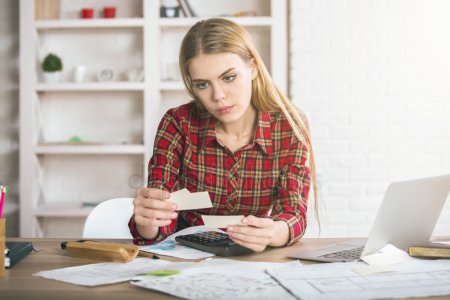 5  провідних особливостей, які вирізняють дорослого
1. Дорослий усвідомлює себе самостійною самокерованою особистістю й критично ставиться до усіх намагань щодо керування ним, навіть якщо уголос це не висловлює. 
2. Дорослий має життєвий, соціальний та професійний досвід, який формує його світогляд, з позицій якого він оцінює усю інформацію, яка надходить. 
3. Мотивація навчання дорослого має прагматичний характер, оскільки у навчанні він вбачає можливість розв’язати власні життєві проблеми (кар’єра, спілкування, дозвілля тощо). 
4. На відміну від учня або студента він прагне до невідкладного застосування набутих знань або ж невідкладного задоволення від самого процесу навчання. 
5. Дорослі люди прагнуть вчитися, якщо реально вбачають необхідність навчання та можливість використати його результати для покращання своєї діяльності. Зазвичай дорослі активно беруть участь у процесі навчання, додаючи у навчальні ситуації власний досвід, життєві цінності та прагнуть співвіднести або ж підпорядкувати перебіг навчання власним цілям і задачам
У процесі навчання дорослих враховують такі специфічні риси цієї категорії осіб:
наявність життєвого та виробничого досвіду, що може мати як позитивне, так і негативне значення (окремі професійні стереотипи іноді заважають оволодінню новими професійними навичками); 
 особисту оцінку будь-яких знань та їх значення, відповідно до власного розуміння, досвіду, мотивів; 
відповідальність за результати навчання, завдяки чому підвищується мотивація до цього процесу; 
 чітке усвідомлення мети навчання, що посилює важливість забезпечення відповідності змісту навчання тій меті, яку ставить перед собою слухач; 
 активне ставлення до навчання, що вимагає від педагогічних працівників застосування відповідних форм і методів навчання; 
втрачені навички пізнавальної діяльності, у зв’язку з чим постає необхідність самостійного пошуку нових знань, що дуже важливо з огляду на стислі терміни навчання, та той факт, що навчання за «шкільною» системою більшість дорослих не сприймає психологічно.
Таким чином, навчання дорослих буде ефективним за умови, що воно:
зорієнтоване на вирішення конкретних виробничих проблем; 
базується на життєвому досвіді слухачів, з максимальним його використанням; 
спрямоване не на формальну передачу знань, а на розвиток активності учасників у їх здобуванні; 
 здійснюється в неформальній, неавторитарній атмосфері взаємодії, взаєморозуміння та взаємоповаги, тобто до кожного зі слухачів педагогічний працівник ставиться як до колеги.
Специфіка навчання дорослих висуває свої вимоги до викладача та до стилю викладання ним навчального матеріалу.
із лектора перетворюється на консультанта, інструктора, тому повинен мати не лише грунтовні професійні знання, а й відповідні особисті якості;
орієнтується на діалоговий стиль спілкування зі слухачами;
враховує попередній досвід слухачів і допомагає його використовувати, тобто спочатку визначає стартовий рівень, наявні як професійні, так і ті непрофесійні знання та вміння, які можна інтегрувати в професійні;
має бути готовим до того, що хтось із слухачів у певному питанні виявиться компетентнішим за нього, а також враховувати побажання слухачів щодо методів навчання;
оскільки працює з групою людей, різних за віком, рівнем освіти, досвідом тощо, повинен володіти різними педагогічними методами та прийомами, щоб забезпечити індивідуальний підхід до кожного слухача, надати йому необхідну допомогу;
Високим рівнем активності слухачів характеризуються проблемні, творчі, дослідницькі, ігрові технології.
Ігрові методи дедалі ширше застосовують у процесі навчання дорослих. Їх ефективність базується на інтенсивності передання інформації, можливості розвитку самостійності, оволодінні навичками застосування професійних знань та вмінь. 
Специфічна мета ділової гри — підготувати учасників до вирішення складних виробничих проблем шляхом застосування конкретних альтернативних дій. У ході ділової гри слухачі в спеціально змодельованих умовах вчаться оперативно аналізувати можливі виробничі ситуації, приймати оптимальні рішення, вести пошук несправностей на основі певних параметрів, обирати найдоцільніший технологічний процес, вирішувати економічні проблеми підприємства тощо. Ділові ігри проводять зазвичай з використанням спеціальної техніки або тренажерів.
Рольові та управлінські ігри значно простіші й доступніші, ніж ділові, як щодо підготовки, так і щодо проведення.

Дискусія, обговорення. Суть цієї навчальної технології полягає в тому, що викладач пропонує дві протилежні точки зору на одну й ту саму проблему, а слухачі мають обгрунтувати одну з них на власний вибір. У процесі дискусії слухачі вільно обмінюються думками, висловлюють та захищають свою точку зору.
Проблемне навчання.Суть проблемного навчання полягає у моделюванні навчальновиробничих ситуацій (як правило, на реальному матеріалі предметів, що вивчаються, і виробничого процесу). Слухачів ставлять в умови 9 «першовідкривачів», «дослідників». Мета — знаходження оптимального вирішення ситуацій. Цей процес має включати багатоступеневі логічні операції, а в разі потреби — розрахункові й експериментальні роботи. 
Проектна діяльність — це навчання, максимально наближене до виробничих умов. Учасники об’єднуються в невеликі групи для вирішення поставленої проблеми. Вони самі розподіляють між собою роботу, спільно планують представлення результатів — усе як на виробництві. Порівняно з іншими, цей метод має низку очевидних переваг, оскільки учасники сприймають навчання як реальний процес — можуть мобілізувати свої ресурси, запропонувати оригінальне вирішення проблеми, обмінятися досвідом, навчатись одне в одного.
До активних методів виробничого навчання належить виконання виробничо-технічних завдань:
-розрахунок режимів обробки, налагодження, регулювання; 
-розроблення та налагодження програмного забезпечення для автоматизованого обладнання; 
-визначення режимів і параметрів виконання навчально-виробничих робіт з використанням кінематичних і принципових схем машин, установок, агрегатів;
- розроблення монтажних схем; 
 -самостійне розроблення технологічних процесів оброблення, складання, налагодження тощо.
Складнішим рівнем такого навчання є завдання творчого характеру:
конструювання приладів і обладнання з метою підвищення якості та продуктивності праці; 
вибір найраціональнішого технологічного процесу з кількох запропонованих майстром або самостійно підготовлених слухачем; 
розроблення пропозицій щодо економії робочого часу, матеріалів, енергії тощо.
У практиці виробничого навчання дедалі поширенішими стають такі ефективні способи навчання:
особистий показ та пояснення майстром виробничого навчання передових прийомів і методів роботи; 
спеціальні вправи на відпрацювання передових прийомів і методів роботи на робочих місцях; взаємонавчання шляхом прикріплення слухачів, які вже оволоділи передовими прийомами і методами роботи, до менш підготовлених слухачів; 
бесіди висококваліфікованих робітників із слухачами про особливості організації та оснащення їхніх робочих місць, організацію праці, високопродуктивні прийоми і методи роботи; залучення кваліфікованих робітників підприємства до показу передових прийомів і способів роботи; 
самостійне спостереження слухачів за роботою висококваліфікованих робітників і спеціалістів;
широке залучення слухачів до раціоналізаторської діяльності, самостійного удосконалення трудових прийомів і методів з наступним колективним обговоренням запропонованих рішень; 
використання різних форм комунікації для донесення інформації про передові методи праці;
 використання цехового виробничого інструктажу з оволодіння новим технологічним обладнанням і новими технологіями.
До основних форм відкритого навчання належать:
централізоване навчання; 
дистанційне навчання; 
 гнучке навчання.